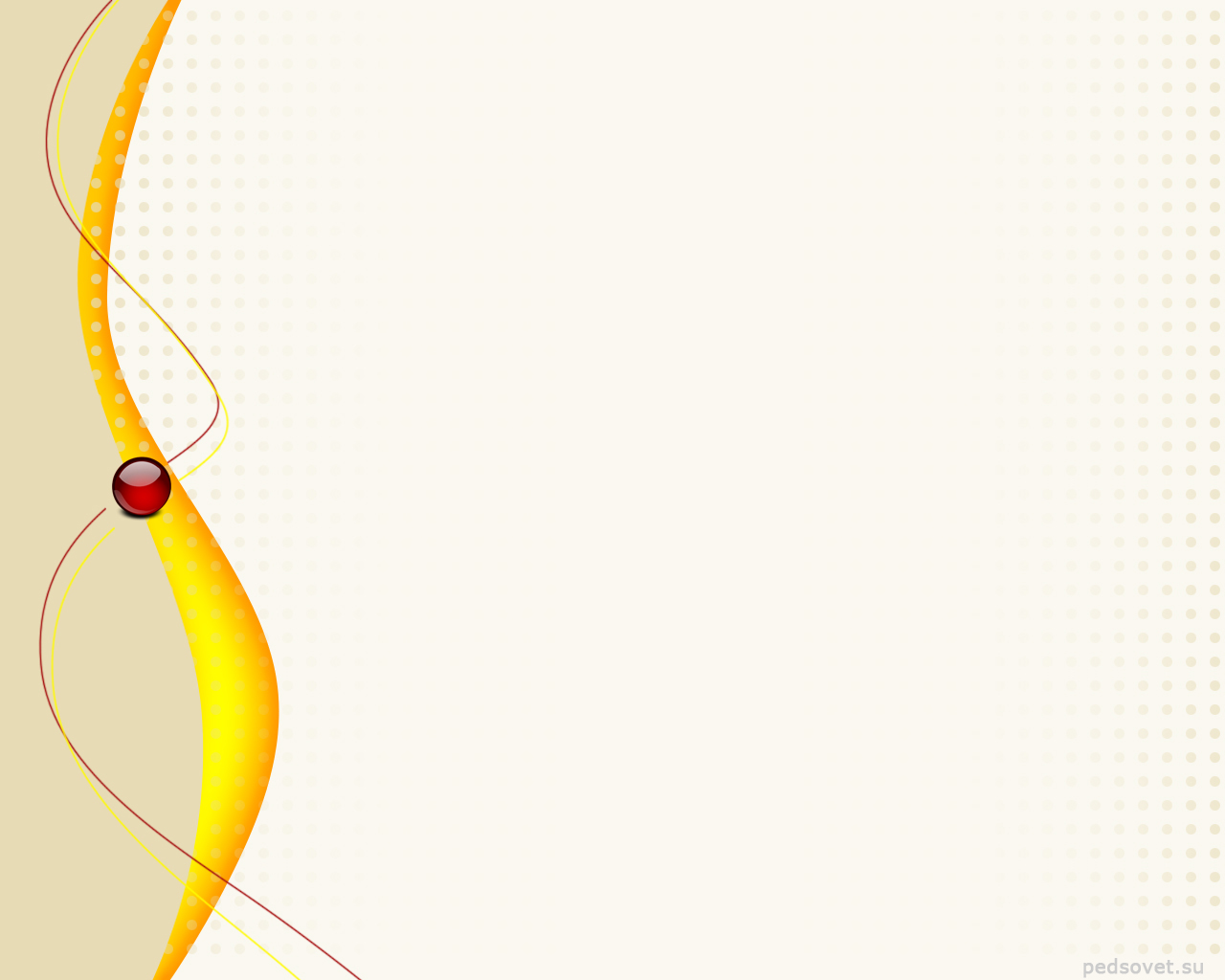 Темникова Екатерина Владимировна
Особенности организации
проблемного обучения в начальном общем образовании
Челябинск, 2017
Особенности организации
проблемного обучения в начальном общем образовании
Актуальность данной проблемы связана с необходимостью формирования познавательной самостоятельности учащихся, развития их логического, рационального, критического и творческого мышления, и познавательных способностей. Реализация технологии проблемного обучения в школе является одной из важнейшей потребностью современности.
Особый вклад в разработку теории проблемного обучения внесли Махмутов М. И., Матюшкин А. М., Брушлинский А. В., Кудрявцев Т. В., Саткин М. К., Лернер И. Я., Мечинская Н. А., Кабанова-Меллер Е. Н.  и т.д.
Объект исследования – организация проблемного обучения.
Предмет исследования – методы, формы организации проблемного обучения в начальной школе.
Цель исследования - изучение особенностей проблемного обучения в начальной школе.
Задачи исследования:
1.Изучить теоретические основы технологии проблемного обучения в современной школе.

2.Рассмотреть функции, признаки и виды проблемного обучения.

3.Изучить технологию и особенности организации проблемного обучения
Теоретические основы технологии проблемного обучения в современной школе
Наиболее обобщенное определение проблемного обучения сформулировал Махмутов М. И.:
«Проблемное обучение – это тип развивающего обучения, в котором сочетаются систематическая самостоятельная поисковая деятельность учащихся с усвоением ими готовых выводов науки, а система методов построена с учетом целеполагания и принципа проблемности»
Функции проблемного обучения:
воспитание навыков творческого усвоения знаний (применение системы логических приемов или отдельных способов творческой деятельности);

воспитание навыков творческого применения знаний (применение усвоенных знаний в новой ситуации) и умений решать учебные проблемы;

формирование и накопление опыта творческой деятельности (овладение методами научного исследования, решения практических проблем и художественного отображения действительности);

формирование мотивов учения, социальных, нравственных и познавательных потребностей.
Виды и уровни проблемного обучения
Виды проблемного обучения:
научное творчество – теоретическое исследование, т.е. поиск и открытие обучаемым нового правила, закона, доказательства; в основе этого вида проблемного обучения лежит постановка и решение теоретических учебных проблем;
практическое творчество – поиск практического решения, т.е. способа применения известного знания в новой ситуации, конструирование, изобретение; в основе этого вида проблемного обучения лежит постановка и решение практических учебных проблем;
художественное творчество – художественное отображение действительности на основе творческого воображения, включающее рисование, игру и т.п.
Уровни проблемного обучения:
уровень обычной активности;
уровень полу самостоятельной активности;
уровень самостоятельной (продуктивной) активности;
уровень творческой активности.
Проблемная ситуация как основной элемент 
проблемного обучения.
Основные типы проблемных ситуаций, 
которые можно использовать в начальной школе
ситуация нехватки знаний (учащиеся не могут решить задачу, ответить на вопрос из-за отсутствия необходимых знаний); 

ситуация новых условий (необходимые знания у детей, однако им предстоит придумать, как применить имеющиеся знания и умения в новых условиях); 

ситуация противоречия между теоретической возможностью и практической осуществимостью (например, ученику надо выбрать из нескольких известных ему способов решения самый рациональный); 

ситуация противоречия между полученным практическим результатом и отсутствием знаний для того, чтобы объяснить, как и почему получен именно такой результат.
Создание проблемных ситуаций в процессе 
организации учебного занятия
Типы проблемных
 ситуаций:

– возникшие с затруднением; 

– возникшие с удивлением
Структура проблемного урока
Постановка учебной проблемы;
2) Постановка учебной задачи;
3) Поиск решения;
4) Выражение решения;
5) Реализация продукта.
Методы, применяемые при поиске учебной проблемы:
– метод проблемного изложения;
– эвристический метод, 
– исследовательский метод.
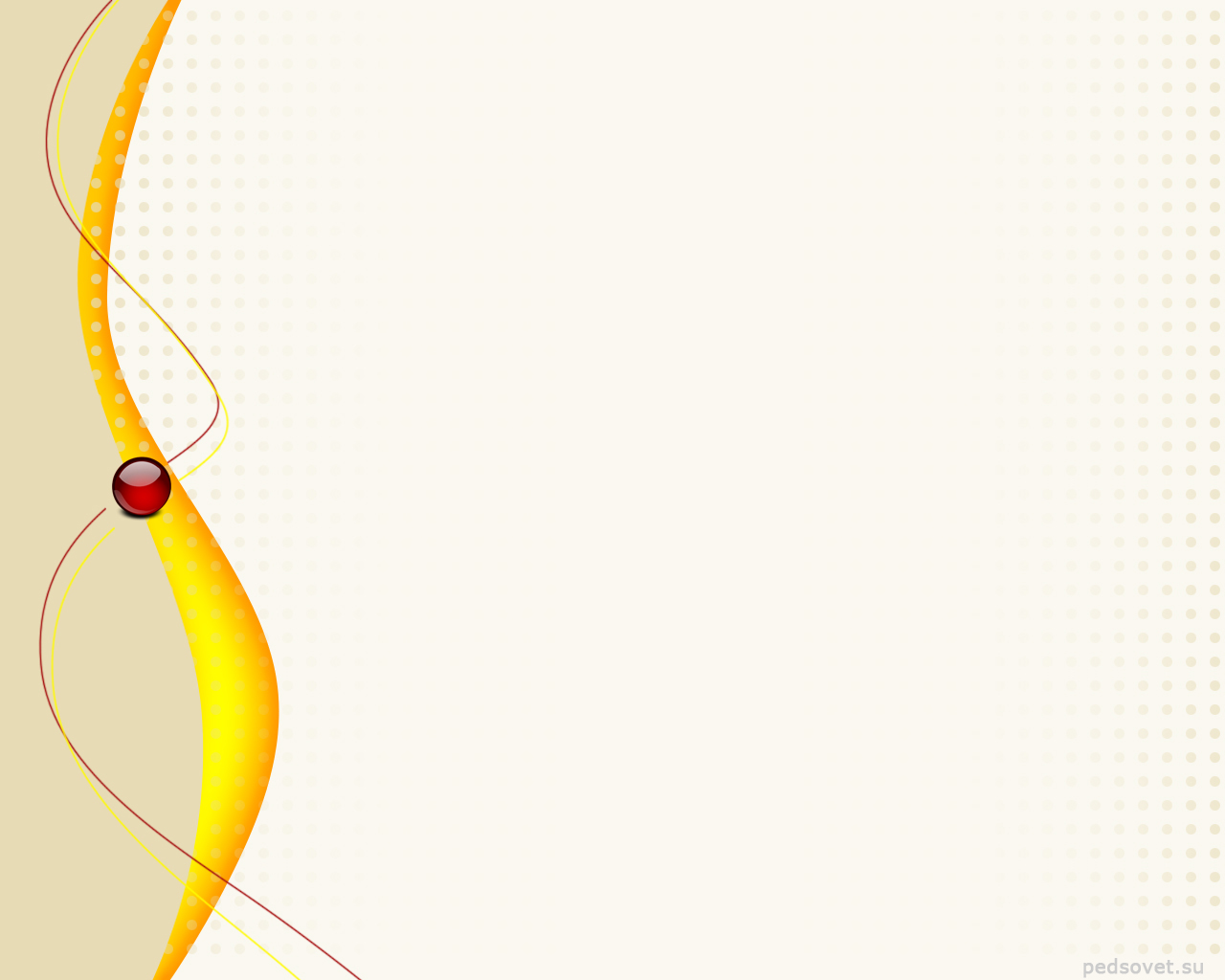 Темникова Екатерина Владимировна
Особенности организации
проблемного обучения в начальном общем образовании
Челябинск, 2017